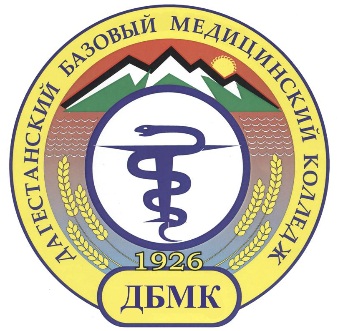 МИНИСТЕРСТВО ЗДРАВООХРАНЕНИЯ РЕСПУБЛИКИ ДАГЕСТАН Государственное бюджетное профессиональное образовательное учреждение Республики Дагестан «Дагестанский базовый медицинский колледж им.Р.П.Аскерханова»
Советский тыл в годы ВОВ

Дисциплина:ОГСЭ.02 История
Специальность:34.02.01 Сестринское дело
Курс: 2


Автор- составитель: преподаватель истории М.Н. Бабаханова
Цель занятия: показать роль и значение советского тыла в годы в достижении победы над врагом в годы ВОВ
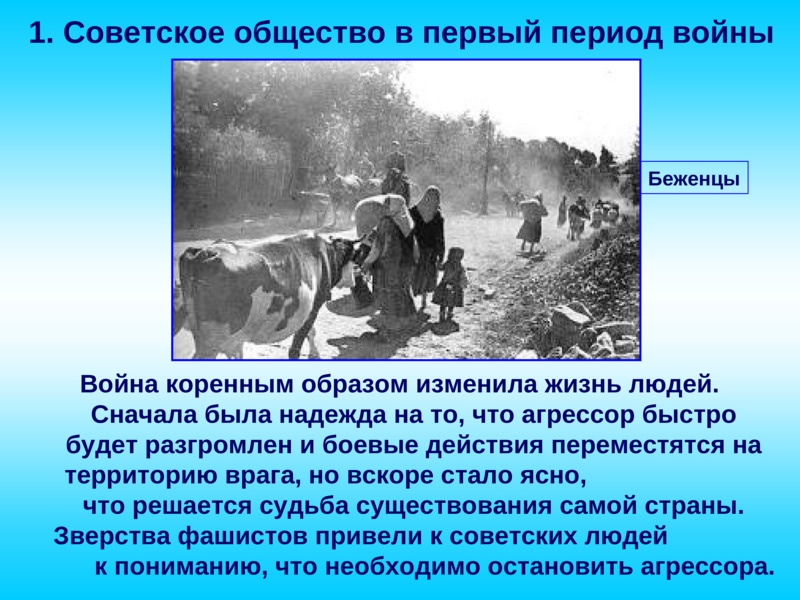 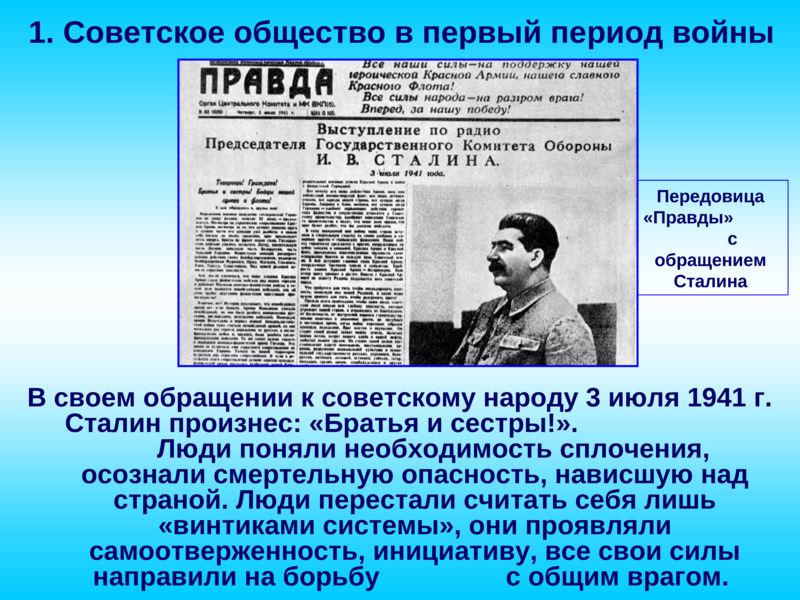 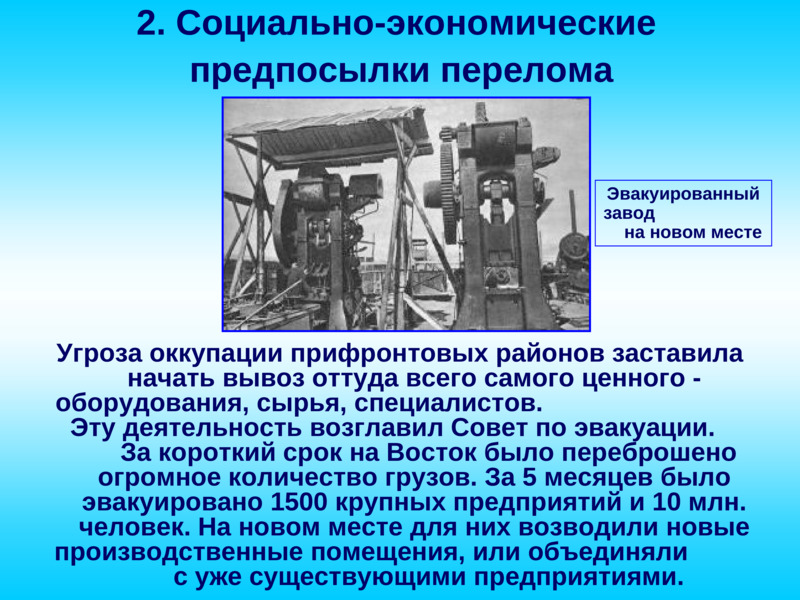 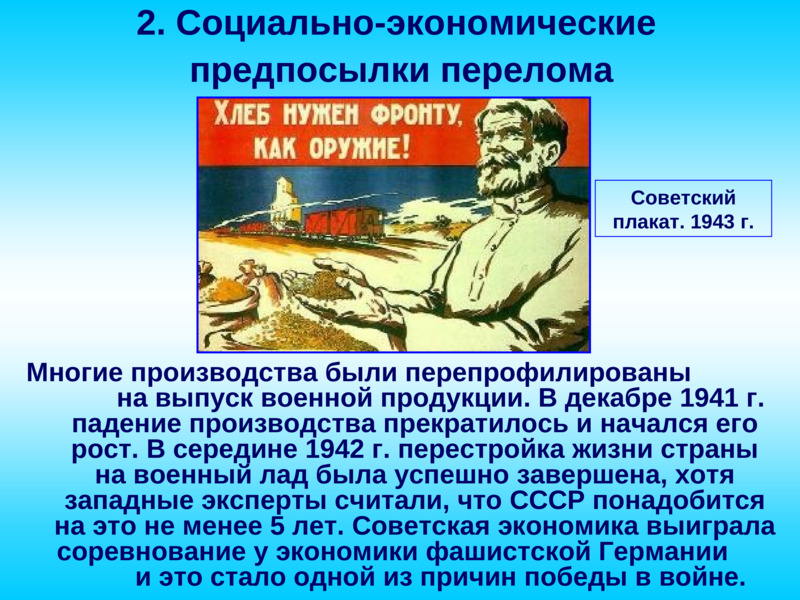 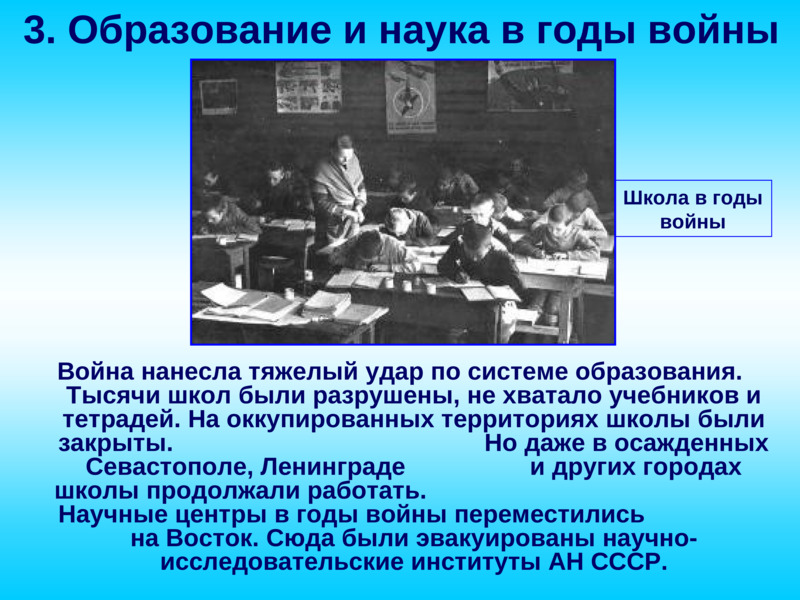 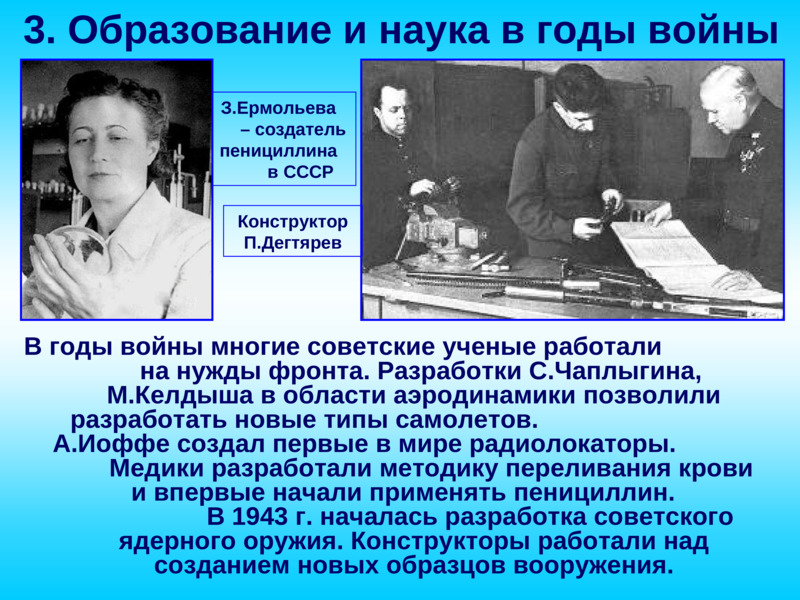 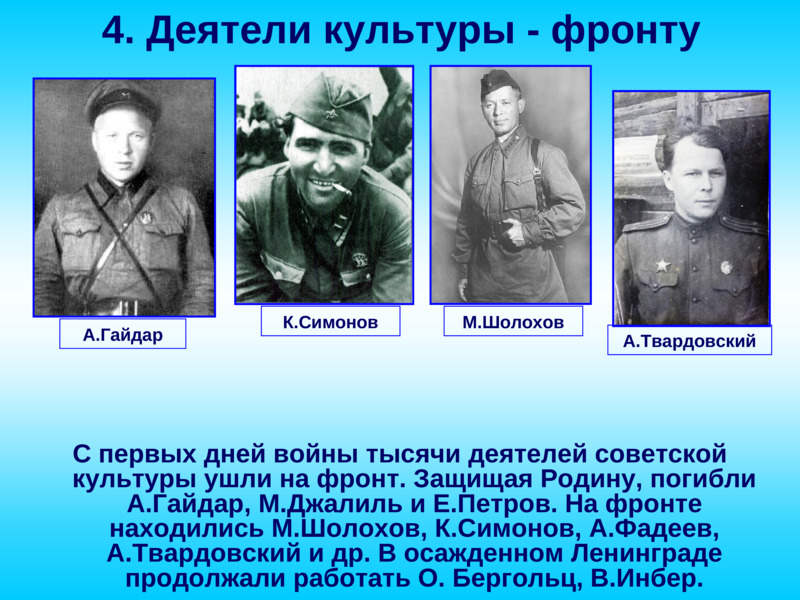 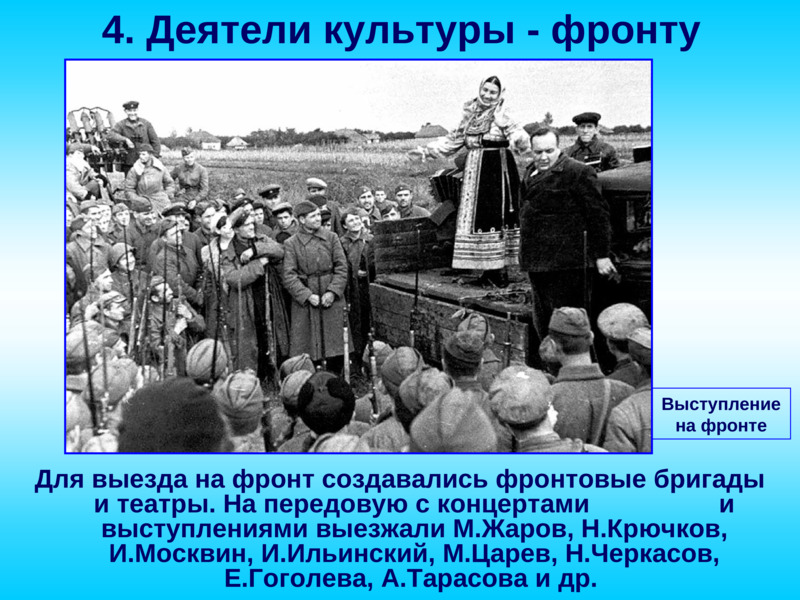 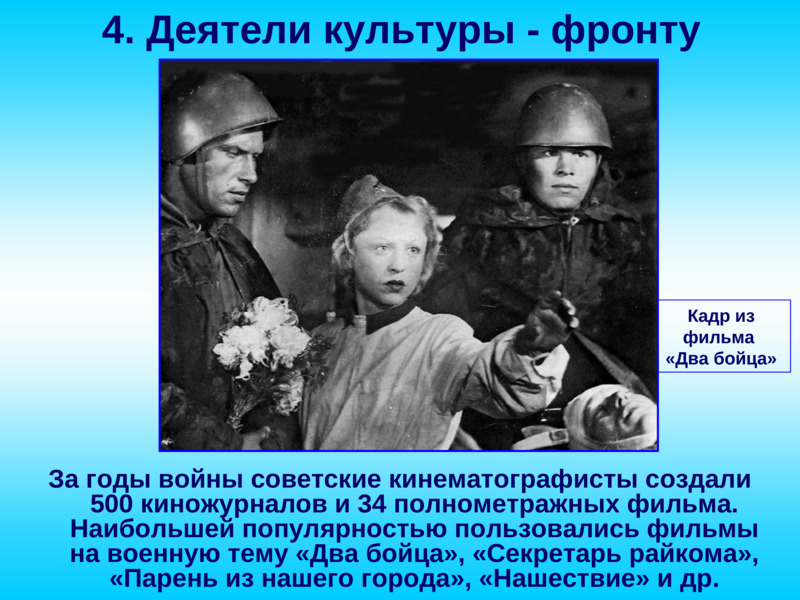 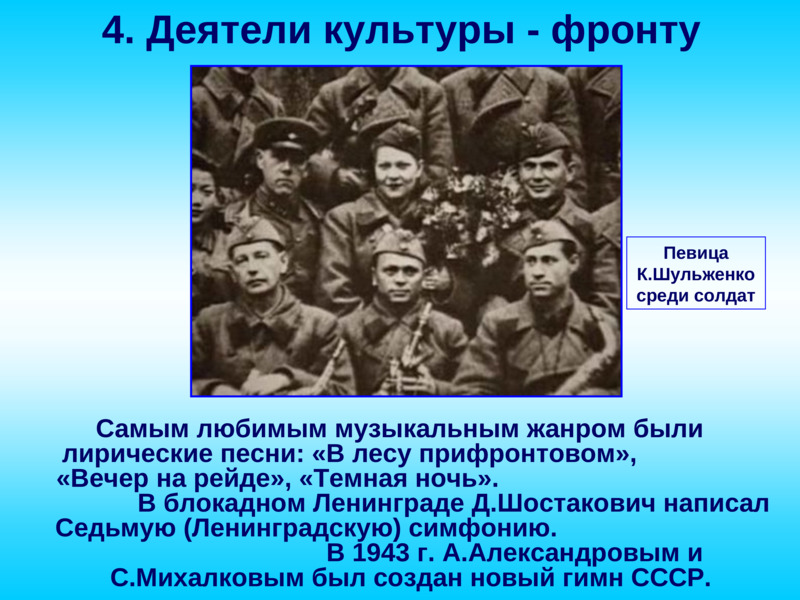 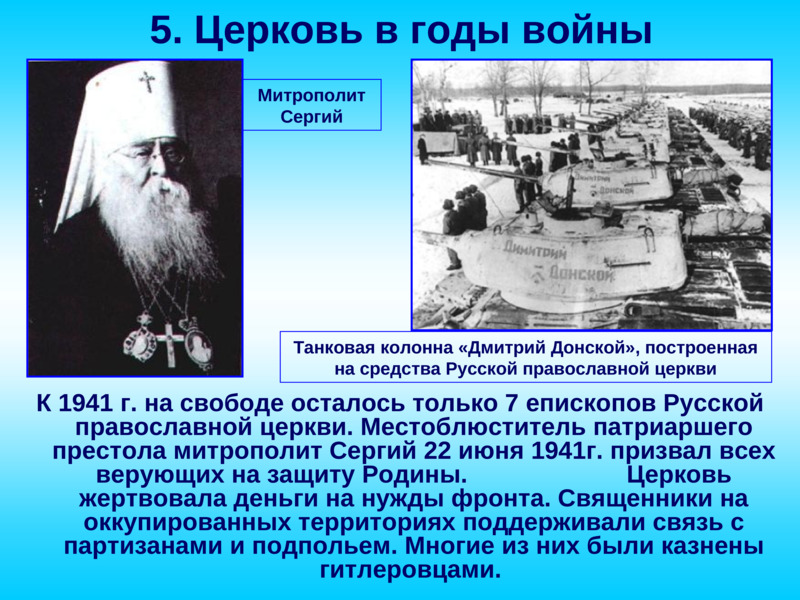 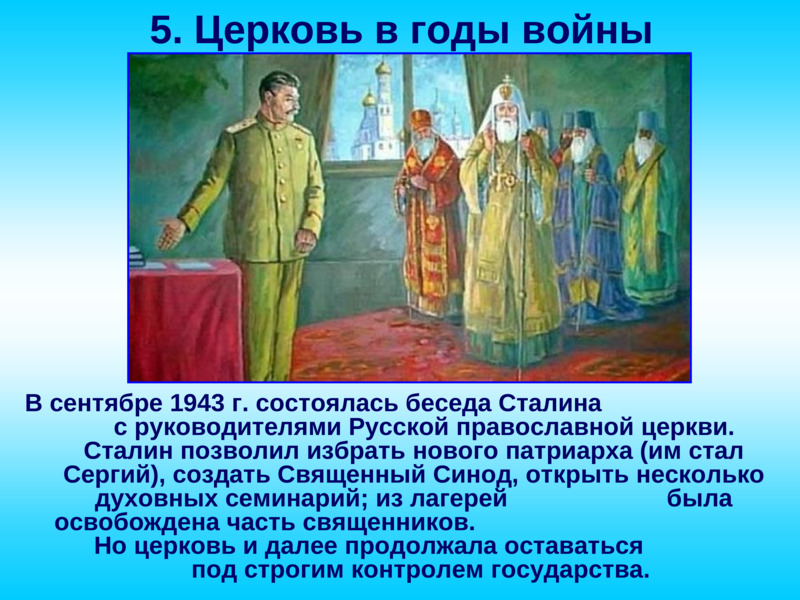 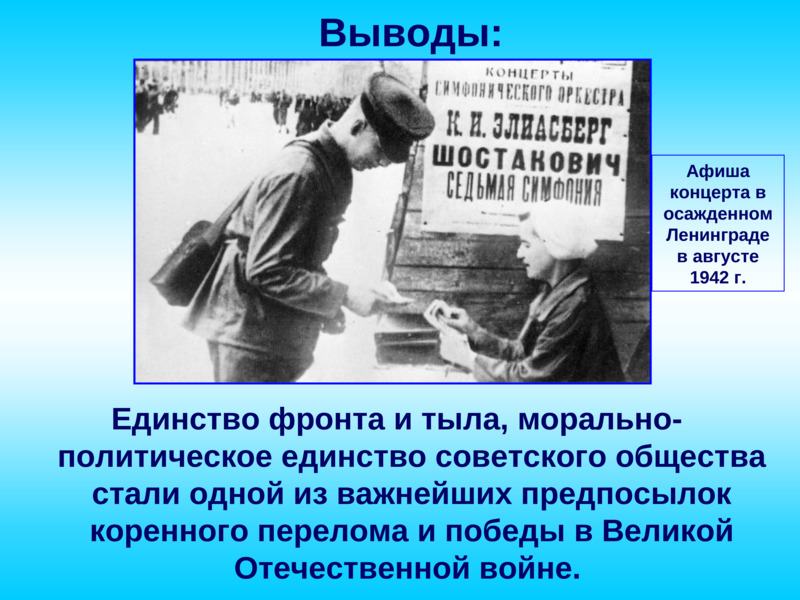 Вопросы
Политический лозунг партии
Помощь гражданского населения
Два периода в экономической политике страны
Потери в сельском хозяйстве?
В каком году СССР достиг решающего превосходства над Германией?